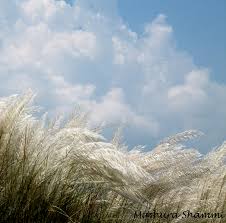 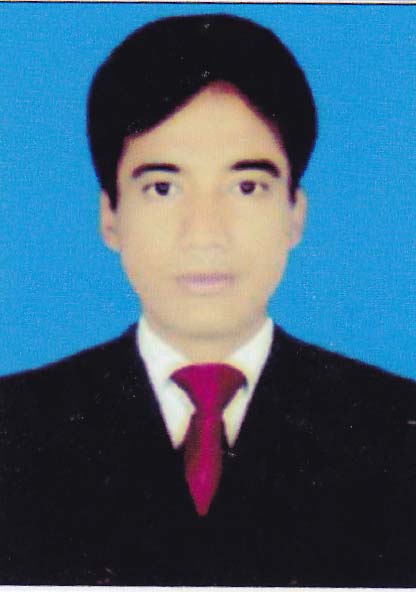 স
সবাইকে স্বাগতম
Nমুহাম্মদ হাফিজুর রশিদ
পদবী : সহকারি শিক্ষক
ম্রো আবাসিক উচ্চ বিদ্যালয়
মোবাইল নং :০১৮১৮১০৪৫৯১
ইমেইল :hafizurrashid77@gmail.com
এটি কোন প্রোগ্রাম নামে পরিচিত
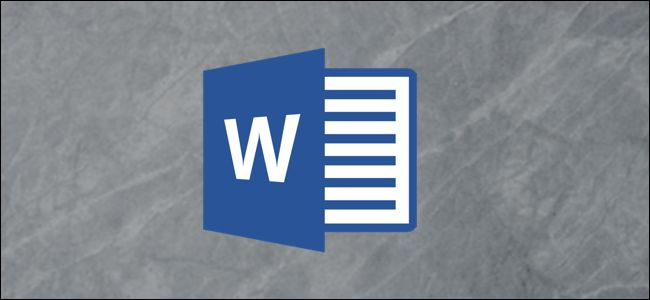 পাঠ শিরোনাম

ওয়ার্ড  প্রসেসিং (Word processing)
শিখনফল
ওয়ার্ড প্রসেসিং প্রোগ্রাম চালু করার কৌশল বর্ণনা করতে পারবে।
কি-বোর্ড ব্যবহারের কৌশল ব্যাখ্যা করতে পারবে।
ডকুমেন্ট সম্পাদনা করতে পারবে।
ওয়ার্ডে বাংলা ডকুমেন্ট তৈরি করতে পারবে।
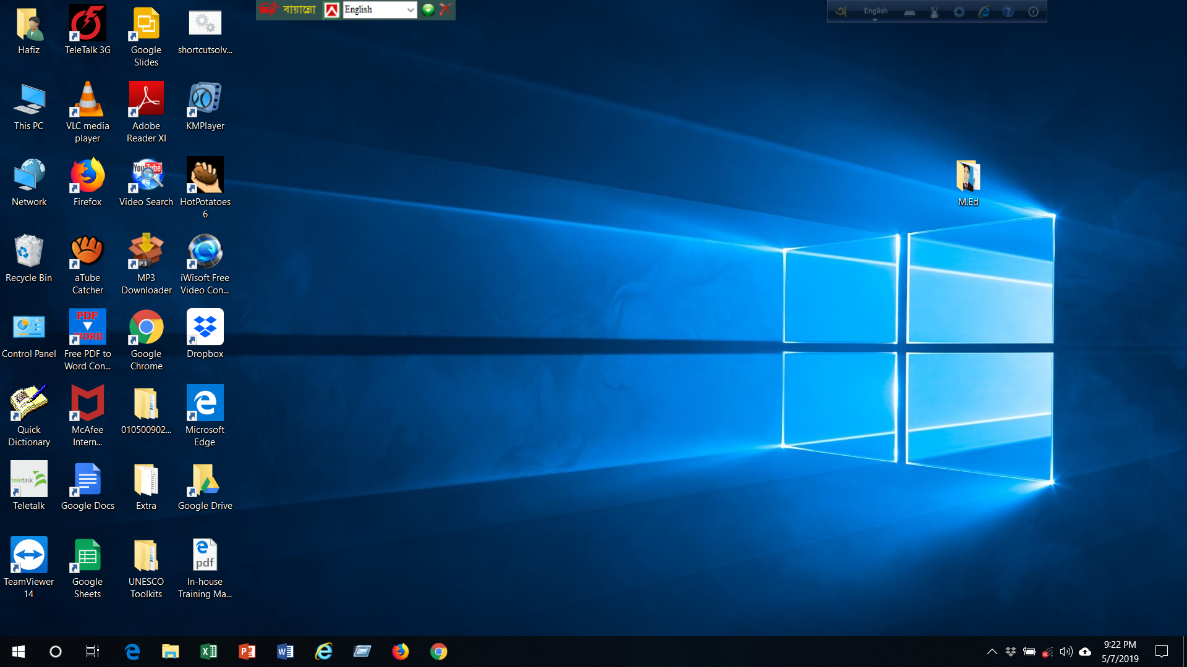 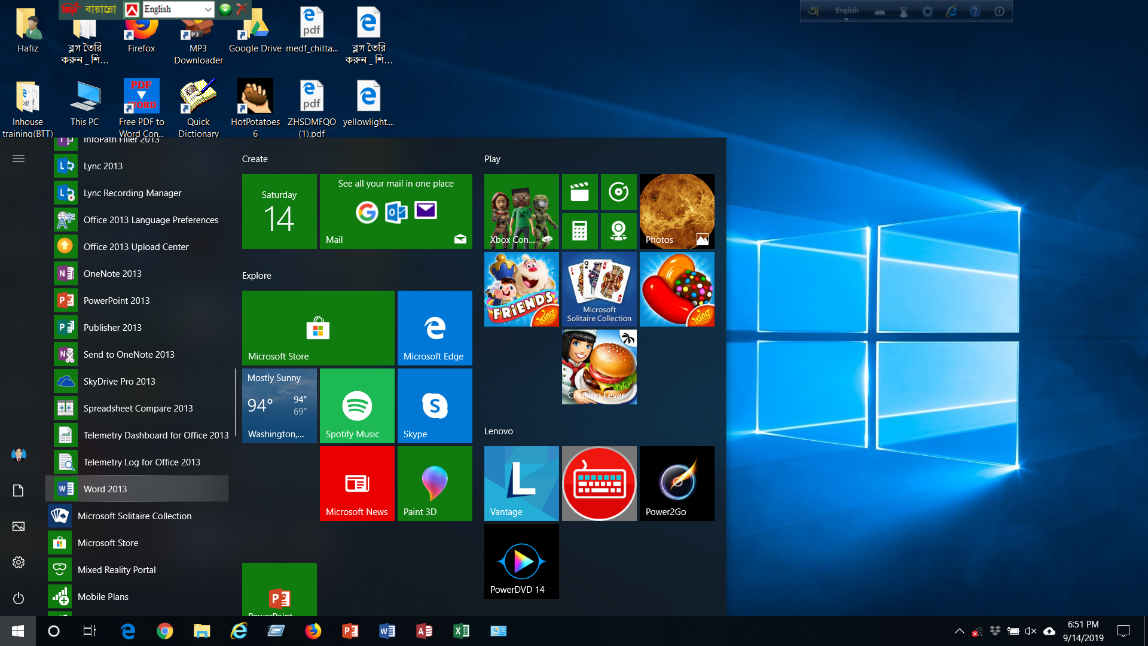 কম্পিউটারের পর্দা
ওয়ার্ড প্রোসেসিং প্রোগ্রাম খোলার পদ্ধতি
বিভিন্ন ধরনের কি-বোর্ড
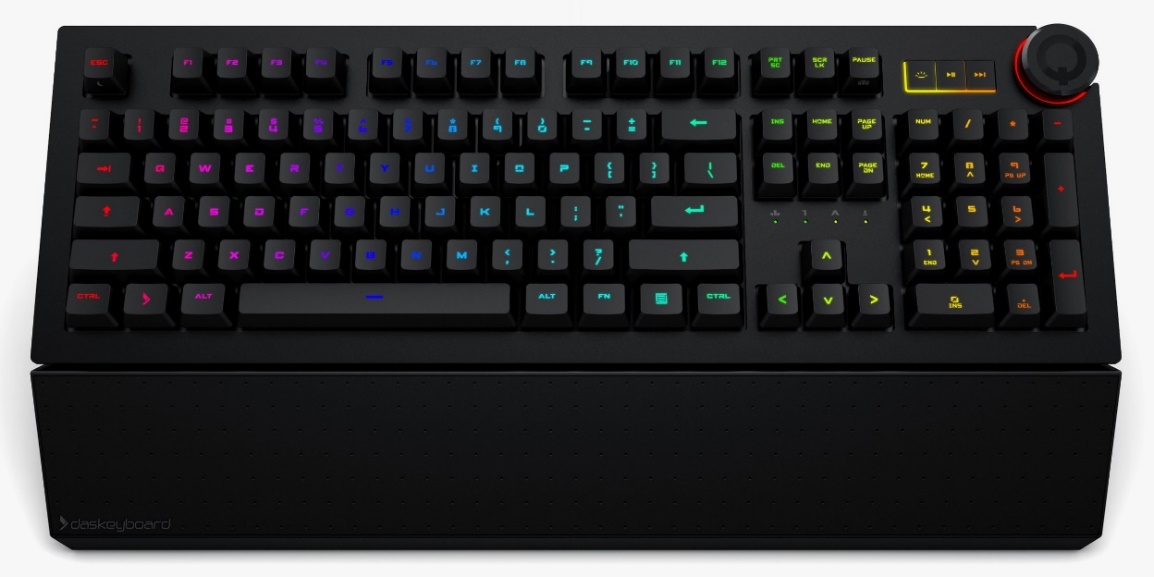 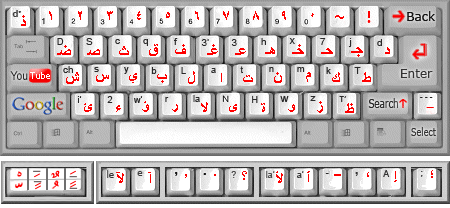 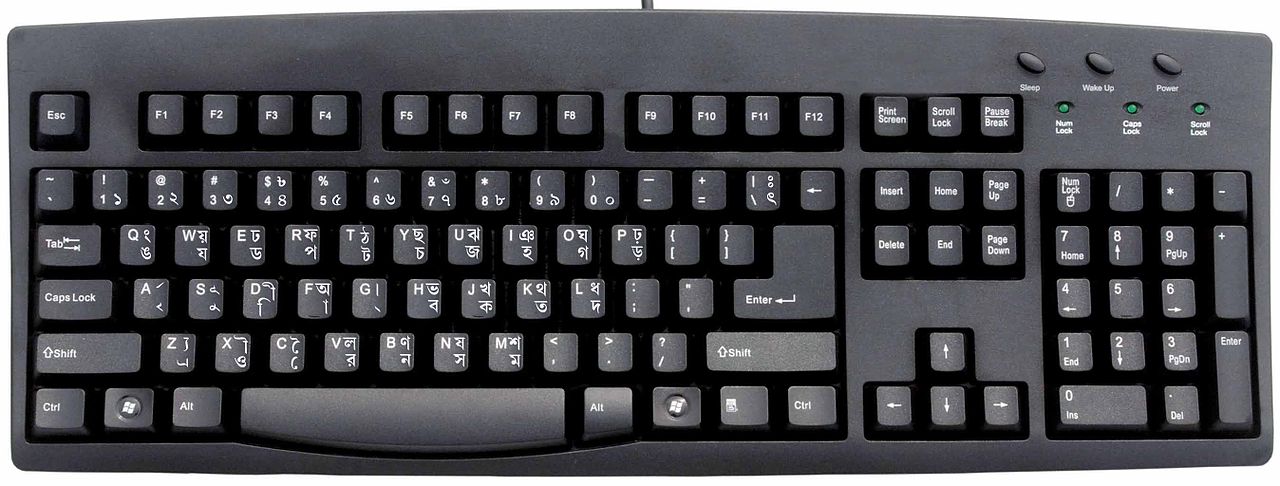 বাংলা কি-বোর্ড (লে-আউট)
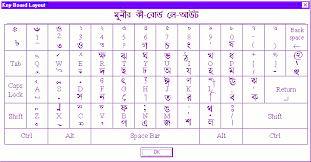 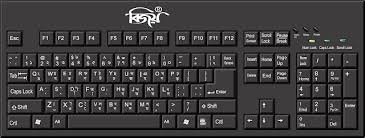 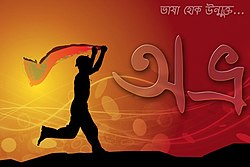 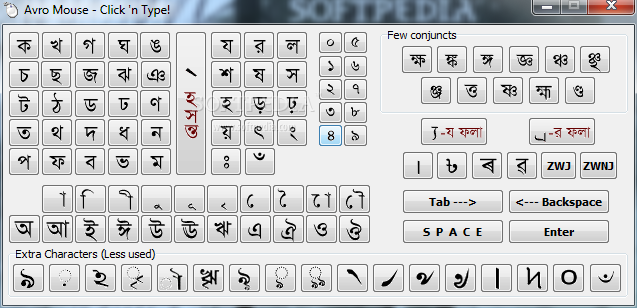 কী-বোর্ডের বিশেষ কী সমূহ
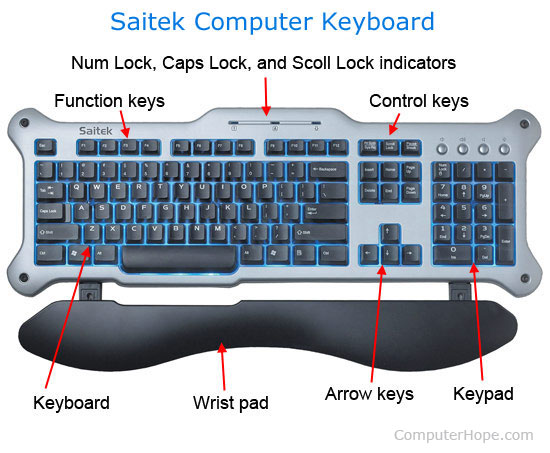 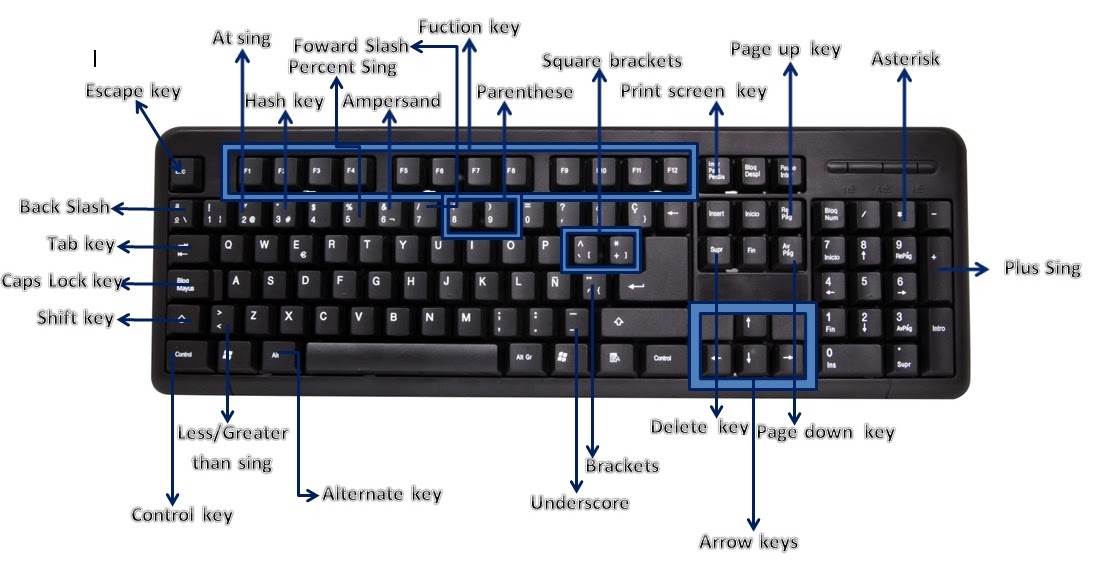 বাংলা কী-বোর্ড
- শহীদ বুদ্ধিজীবি মুনীর চৌধুরী ১৯৬৫ সালে সর্বপ্রথম বাংলা টাইপ রাইটারের জন্য একটি 
লে-আউট তৈরি করেন।
১৯৮৫ সালে শহীদ লিপি সফটওয়্যারটি প্রবর্তিত হয়।
আশির দশকের শেষের দিকে বিজয় কী-বোর্ড লে-আউট সবচেয়ে বেশি জনপ্রিয়তা পায়।
২০০৭ সালে বাংলা ইউনিকোড সফটওয়্যার অভ্র প্রবর্তিত হয়।
অভ্র লে-আউট
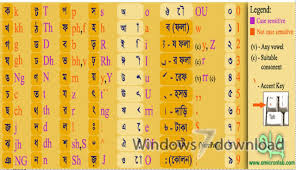 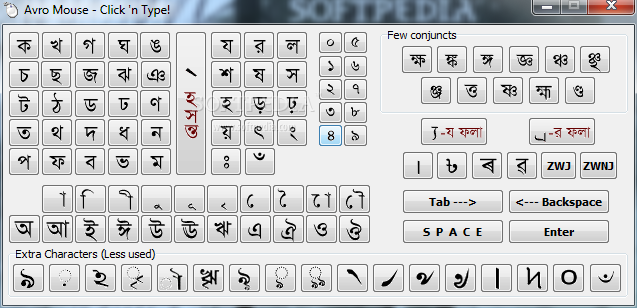 ওয়ার্ড প্রসেসরে বিজয় কী- বোর্ড সচল করতে ctrl+Alt+B একসাথে চাপতে হবে।
বিজয় কী বোর্ড এ যুক্ত অক্ষর এর জন্য – G চাপতে হবে।
বিজয় সফটওয়্যার এ SutonnyMJ এবং অভ্র সফটওয়্যার এ NikoshBAN ফন্ট নির্বাচন করতে হবে (বাংলায় লেখার জন্য)।
ডকুমেন্ট সম্পাদনা
ডকুমেন্ট সম্পাদনার জন্য কাট (Cut) , কপি (Copy)  , পেস্ট ( Paste)  , 
ডিলিট ( Delete) ব্যবহার করতে হবে।
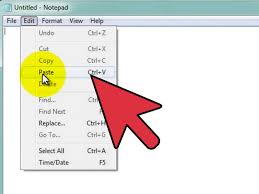 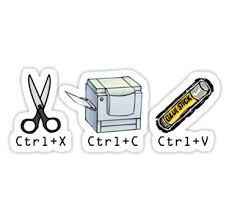 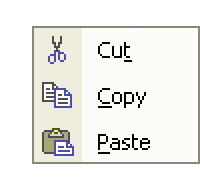 একক কাজ
বাড়ীর কাজ
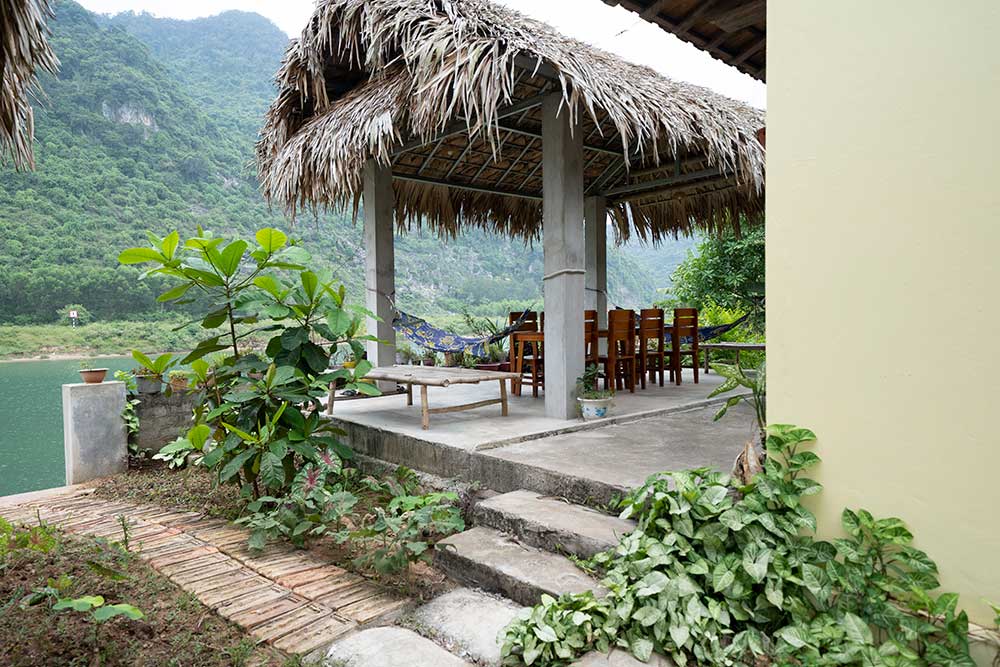 কাট (Cut) ও কপি (Copy)এর মধ্যে তপাৎ ব্যাখ্যা কর?
ধন্যবাদ
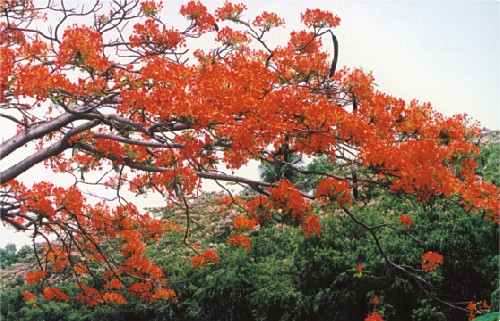